Название Вашего доклада
Ваши контакты
текст
текст
Заголовок
Подзаголовок 1
Подзаголовок 2
Подзаголовок 3
Подзаголовок 1
Подзаголовок 2
Подзаголовок 3
Подзаголовок 1
Подзаголовок 2
Подзаголовок 3
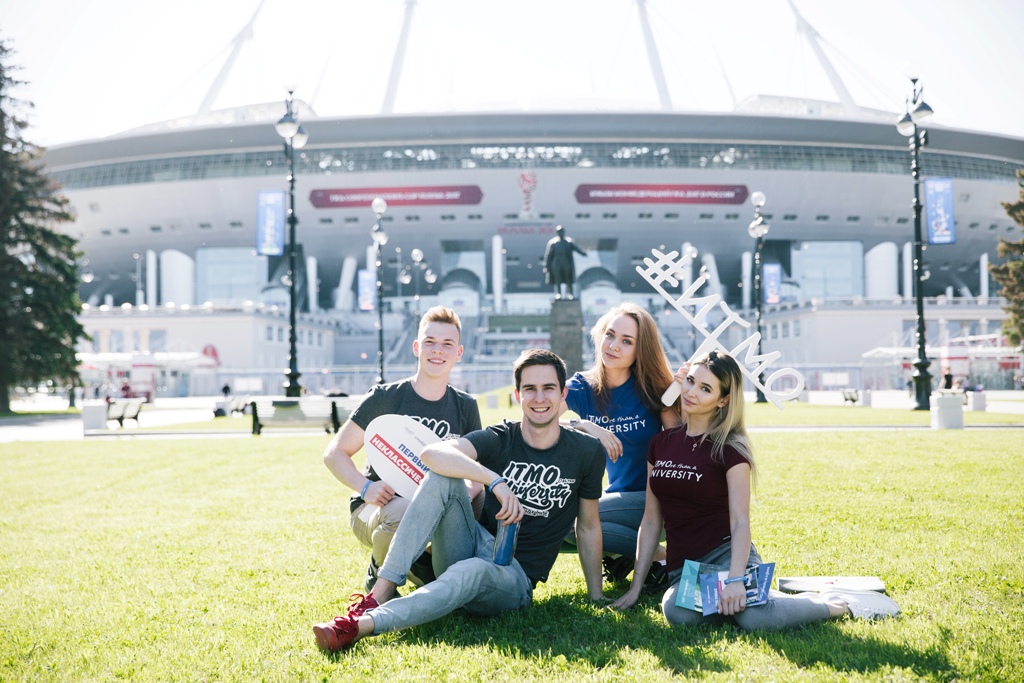 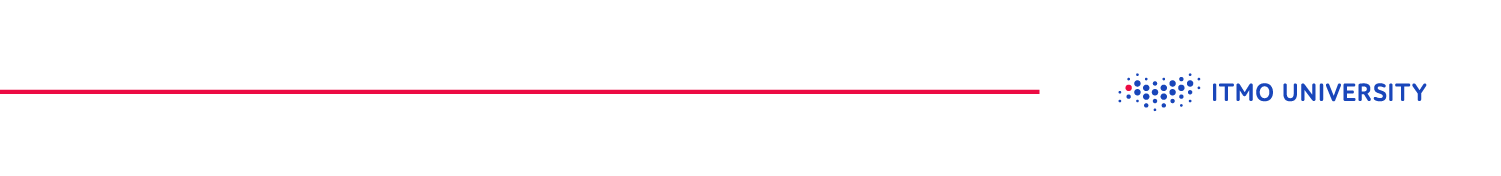 ТЕКСТ  ТЕКСТ
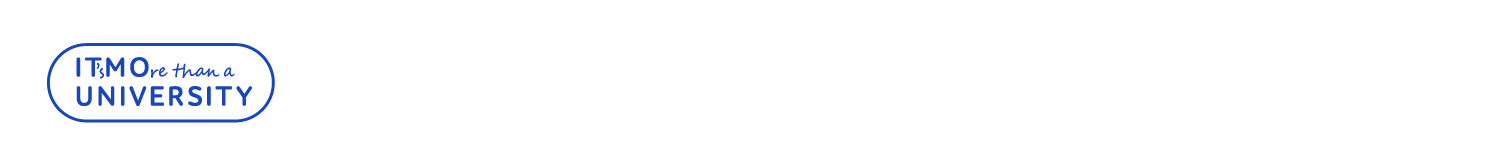 Thank you for your attention!
www.ifmo.ru